Противовоспалительная терапия ОРВИ
Проф. Ширяева Г.П.
Дыхательные пути
Дыхательная система
Дыхательная система, или система внешнего дыхания − это органы, осуществляющие газообмен между организмом и внешней средой.
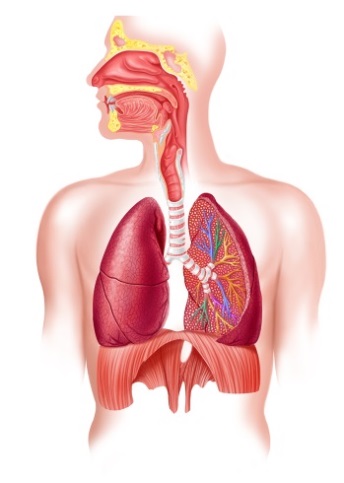 Дыхательные пути
верхняя носовая раковина
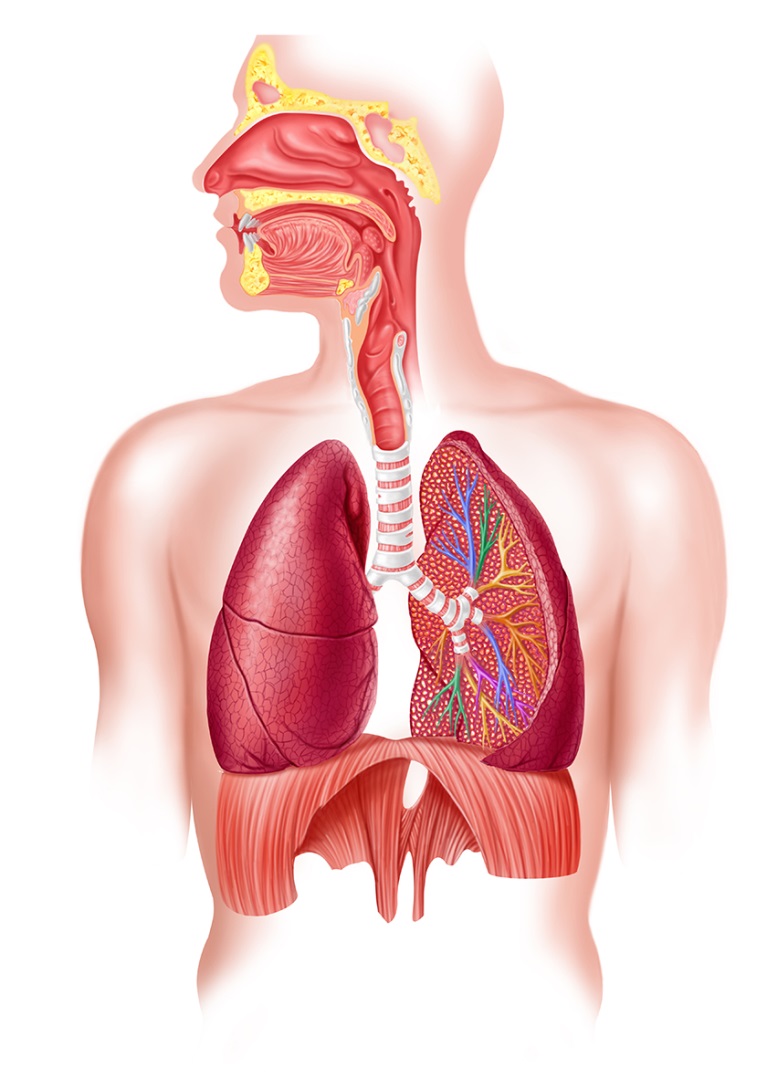 клиновидная  пазуха
средняя носовая раковина
глотка
нижняя носовая раковина
носоглотка
носовая полость
ротовая часть
ротовая полость
гортанная часть глотки
надгортанник
мягкое небо
голосовая складка
подъязычная кость
щитовидный хрящ
трахея
киль трахеи
перстневидный хрящ
левые бронхи
разветвление бронх:
горизонтальная щель
левое верхнее
косая щель
среднее
левое нижнее
Дыхательные пути
Верхние дыхательные пути
Турецкое седло
1
3
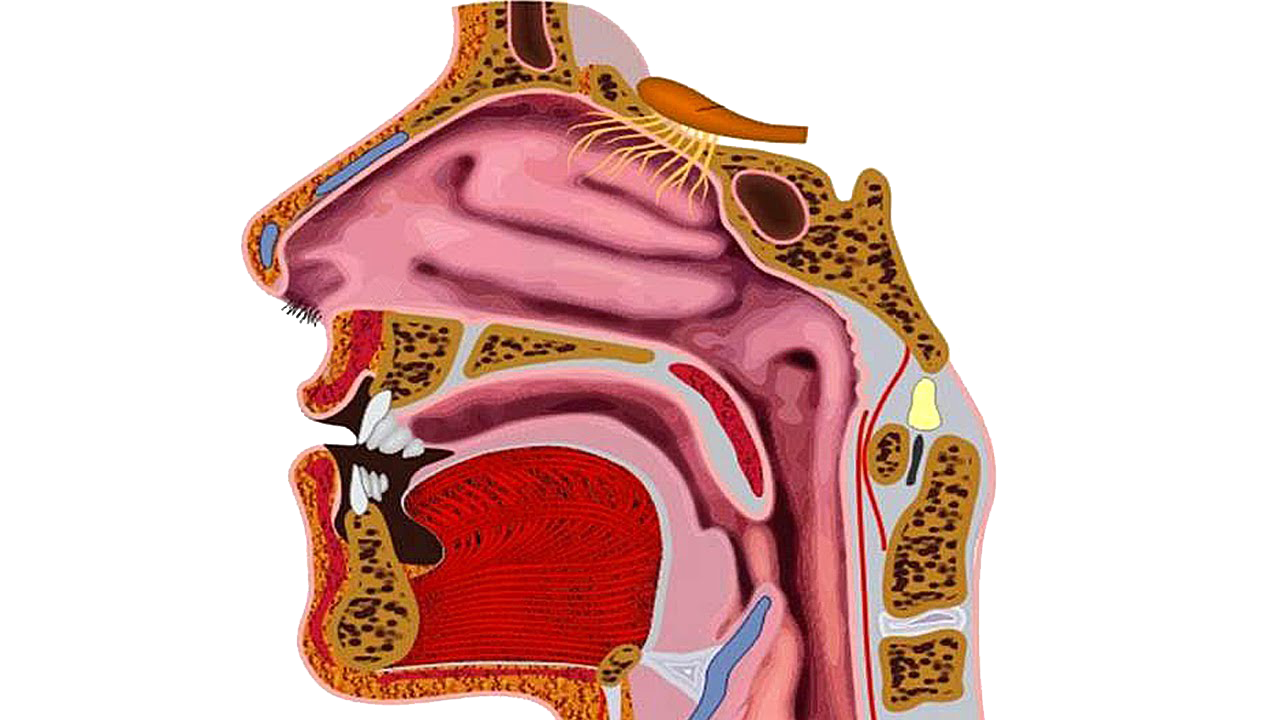 Клиновидная пазуха
2
4
1
Лобная пазуха
3
2
5
Ячейки решетчатой пазухи
4
8
6
7
Верхнечелюстная пазуха
5
Аденоиды
6
9
Отверстие евстахиевой трубы
7
Твердое небо
8
Носоглотка
9
Дыхательные пути
Околоносовые пазухи
Лобная пазуха
1
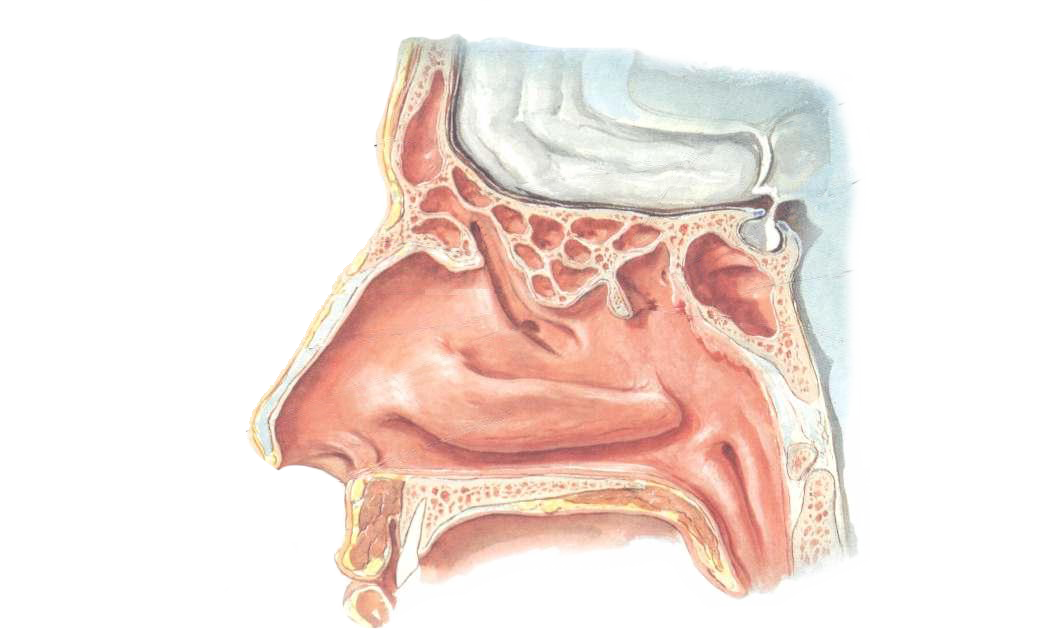 Соустье лобной пазухи
2
1
Клетки решетчатого лабиринта
3
3
2
Соустье клиновидной пазухи
3
4
4
5
Клиновидная пазуха
5
6
Соустье гайморовой (верхнечелюстной) пазухи
6
Аномалии строения полости носа и околоносовых пазух − фактор риска осложненного и затяжного синусита
www.nedug.ru
Дыхательные пути
Эпителий дыхательных путейсветовая микроскопия, х300
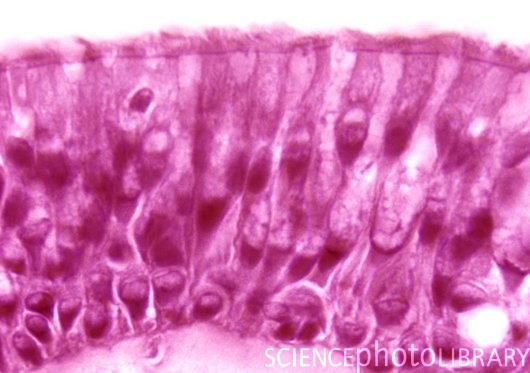 1
1
Реснитчатые клетки
1
Бокаловидные клетки
2
2
Базальные клетки
3
2
3
3
www.sciencephoto.com
Дыхательные пути
Строение респираторного эпителия
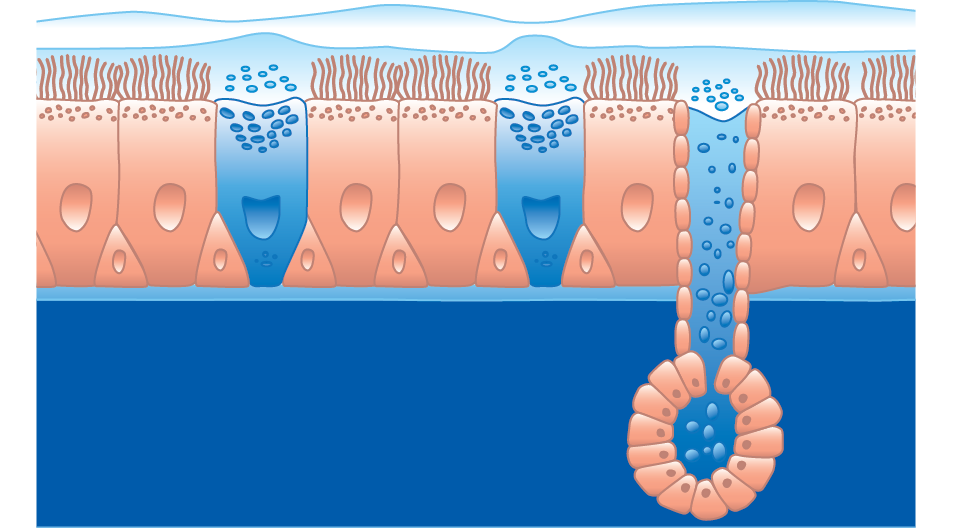 1
Слизь
1
2
Реснитчатый эпителий
2
3
Бокаловидные клетки
4
3
Базальные клетки
4
5
Подслизистые железы
5
Дыхательные пути
Мукоцилиарный клиренс
Важнейший защитный механизм 
дыхательных путей
Координированное движение ресничек цилиарного эпителия
Свойства слизи
Нарушение МЦК − важное звено в патогенезе ОРЗ
ОРЗ – это опасно!
Этиология ОРЗ
Вирусы
Бактерии
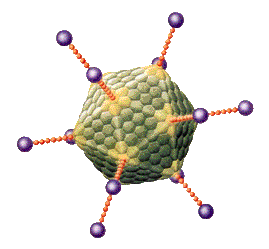 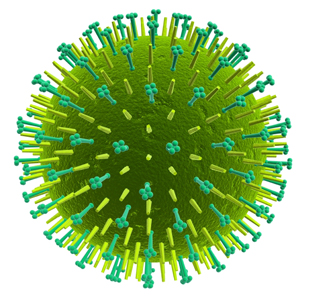 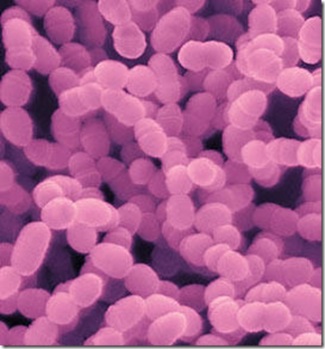 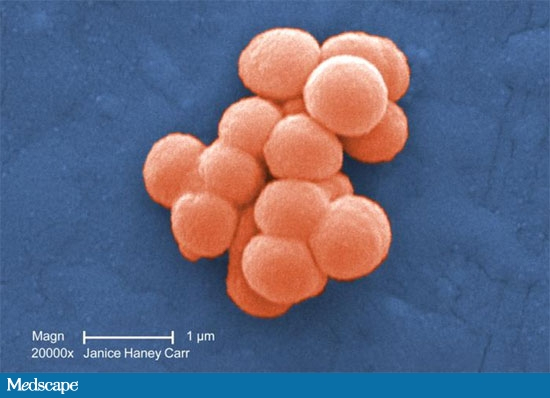 Вирусно-бактериальные ассоциации
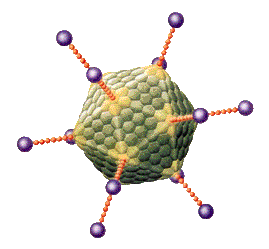 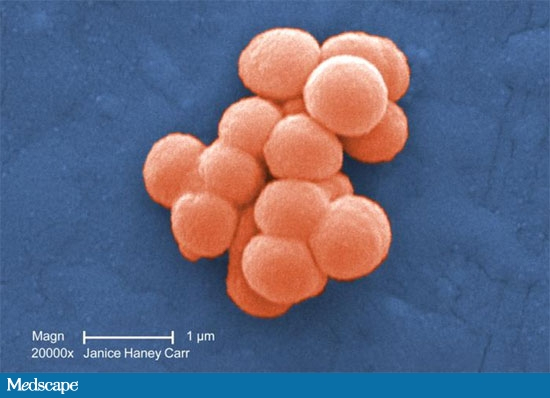 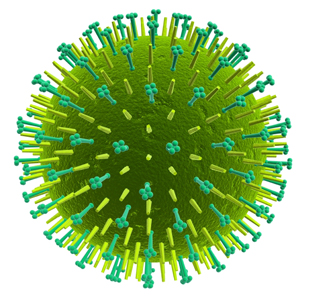 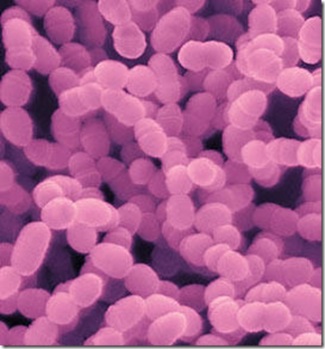 Л.И. Дворецкий, XIII Конгресс «Человек и Лекарство», 2006
EPOS 2012
Патогенез ОРЗ
Воспаление слизистой дыхательных путей
Нарушение вентиляции и дренажа
Отек слизистой оболочки
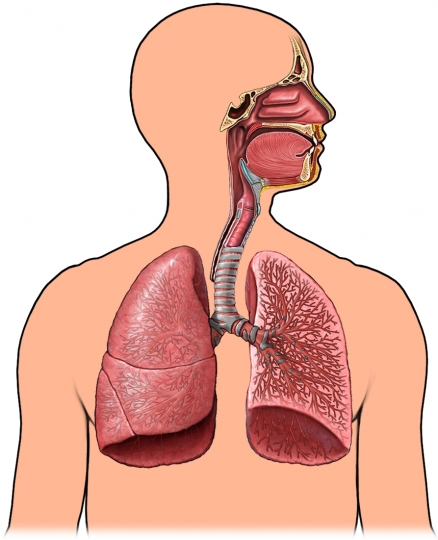 Обструкция слуховой трубы, дыхательных путей
Повреждение ресничек и эпителия
Застой секрета
Нарушение мукоцилиарного клиренса
Патогенез ОРЗ
Вирус попадает в дыхательные пути
Затем проникает внутрь клеток эпителия и начинает активно размножаться
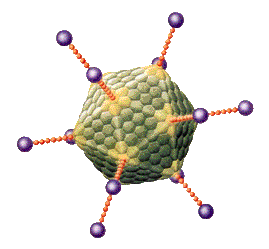 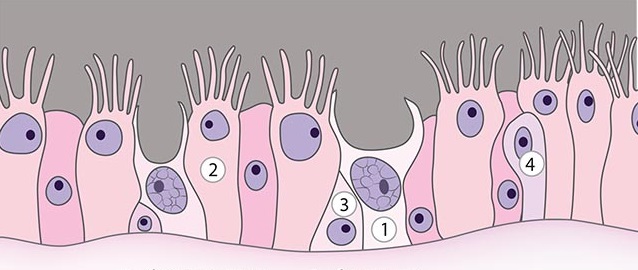 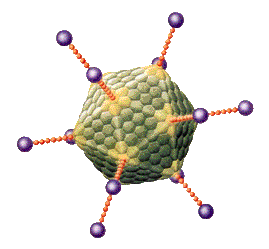 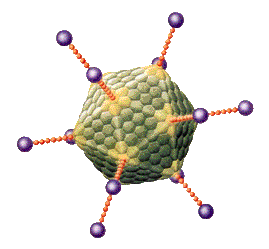 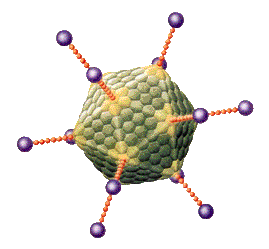 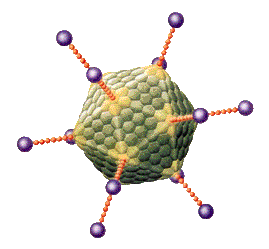 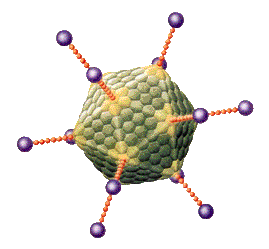 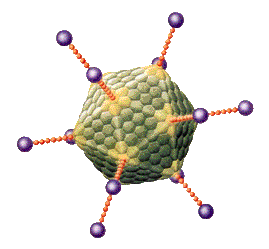 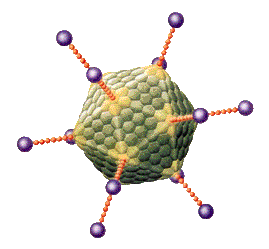 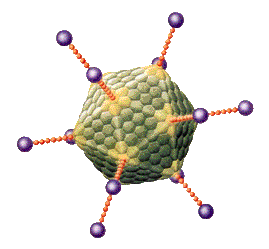 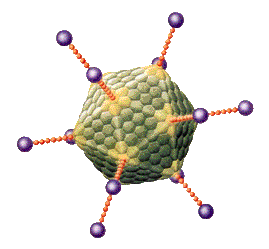 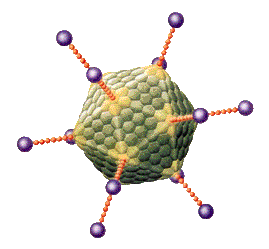 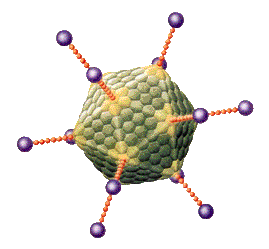 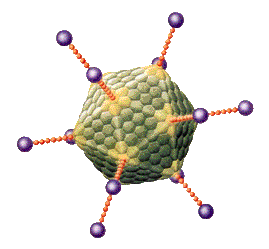 Затем выходит из клетки, разрушая ее, и колонизирует соседние клетки
Патогенез ОРЗ
Респираторный эпителий погибает. Местная защита организма нарушается.
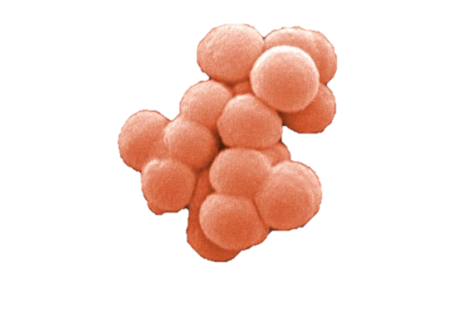 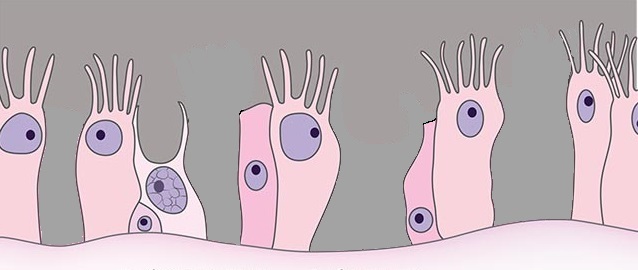 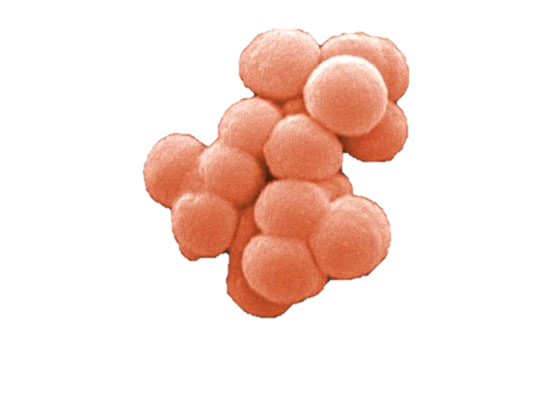 В условиях отсутствия местной защиты условно-патогенные микроорганизмы также начинают оказывать повреждающее действие
Патогенез ОРЗ
Клеточная стенка состоит из фосфолипидов. Когда клетки погибают и клеточные стенки разрушаются, высвобождается большое количество фосфолипидов.
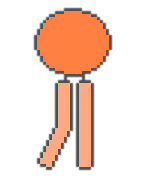 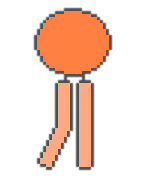 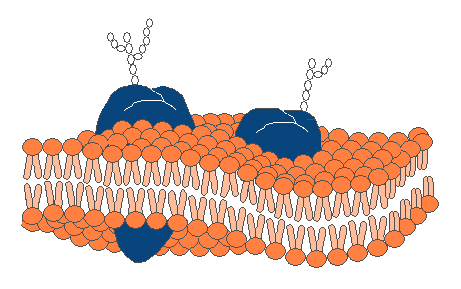 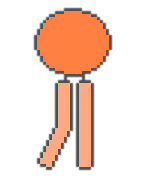 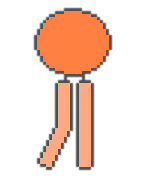 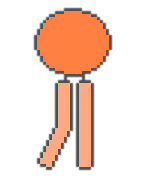 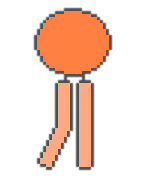 Из фосфолипидов клеточных мембран образуется арахидоновая кислота, которая является родоначальником медиаторов воспаления.
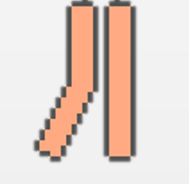 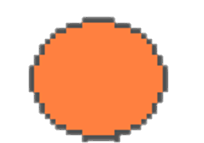 Патогенез ОРЗ
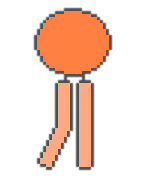 Кальций
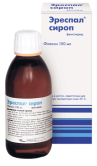 Липокортин
Фосфолипаза А2
Фосфолипаза А2
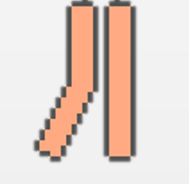 Циклооксигеназа
Липооксигеназа
Лейкотриены
Простагландины
Повышение проницаемости сосудов
Вазодилатация
Спазм гладкой мускулатуры
Активация лейкоцитов
Вазодилатация 
Боль
Уникальный механизм действия Фенспирида
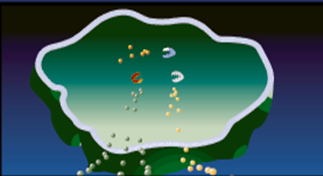 Уменьшение образования
простагландинов и лейкотриенов
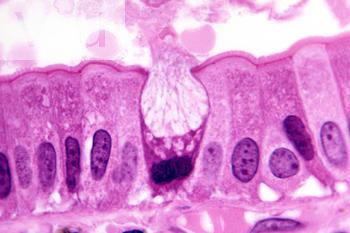 Улучшение мукоцилиарного клиренса
Улучшение отхождения мокроты  
Воздействиена кашель (сухой и влажный)
Антагонизм Н1-гистаминовых рецепторов и 1-адренорецепторов
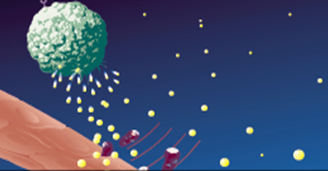 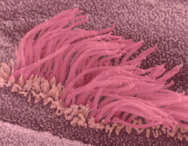 Уменьшение уровня цитокинов 
(фактор некроза опухоли )
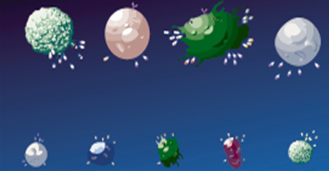 [Speaker Notes: Оригинальным препаратом с противовоспалительным эффектом является Эреспал (Фенспирид). Эреспал, влияя на метаболизм арахидоновой кислоты, подавляет выработку воспалительных цитокинов, таким образом снижает активность воспаления при респираторных заболеваниях. Эреспал уменьшает влияние гистамина, тем самым позволяет исключить назначение антигистаминных препаратов. Обладая ингибирующим влиянием на 1-адренорецепторы, препятствует спазму гладкой мускулатуры бронхов, что особенно важно при ОРЗ у больных с гиперреактивностью бронхов склонных к  развитию бронхообструкции. Следствием снижения активности воспаления является ликвидация отека слизистой, гиперсекреции, улучшение мукоцилиариного клиренса.]
Что происходит со слизистой оболочкой
Грубые морфологические изменения слизистой оболочки
Воспаление
Разрушение и слущивание эпителия
Нарушение МЦК, задержка м/о на поверхности слизистой, дальнейшее инфицирование клеток
Ультраструктурные изменения ресничек
Нарушение двигательной активности цилиарного эпителия
Восстановление слизистой и МЦК – через 3-6 недель после ОРЗ
Локализация воспаления
Боль в  горле
Покраснение горла
Боль при глотании
Насморк
Заложенность носа
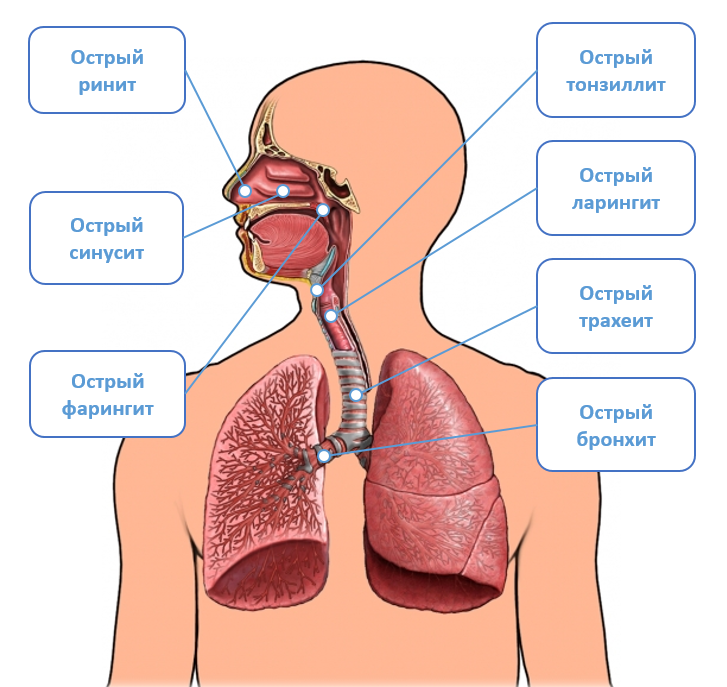 Боль в  горле
Потеря голоса
Лающий сухой кашель
Боль в  горле
Покраснение горла
Боль при глотании
Кашель
Клинические проявления ОРЗ
Клинические проявления ОРЗ
Национальные рекомендации по диагностике и лечению тяжелых форм гриппа. Российское респираторное общество, декабрь 2013.
Протоколы диагностики и лечения острых респираторных заболеваний (ОРЗ) у детей. ОРВИ и грипп. Протокол МЗ РФ от 25.12.12.
Фенспирид быстро уменьшает все симптомы воспаления при ОРЗ
100
90
80
70
60
50
40
30
20
10
0
% пациентов
заложенность носа
чиханье
боль в горле
кашель
0
1
2
3
4
n=725
День лечения
Plusa T., Nawacka D. Pol Merk Lek.1998;5(30):368-371.
[Speaker Notes: Эреспал за счет комплексного противовоспалительного действия у пациентов с развернутой картиной ОРЗ быстро уменьшает кашель и другие симптомы воспаления: гиперпродукцию мокроты, заложенность  носа, боль в горле (польское многоцентровое, амбулаторное исследование POSITIF).]
фенспирид эффективенв реальной педиатрической практике
Сравнительная оценка эффективности ЭРЕСПАЛА в лечении ОРЗ на педиатрическом участке
2 ГРУППЫ ПАЦИЕНТОВ: 
1-я – ЭРЕСПАЛ + традиционная терапия
2-я – традиционная терапия
Динамика клинических симптомов в 1 группе
Продолжительность клинических симптомов
Частота, %
Дни
Ни одного отказа от приема ЭРЕСПАЛА!
Елкина Т.Н., Кондюрина Е.Г. и соавт. Эффективность ЭРЕСПАЛА в реальной клинической практике. Педиатрия. 2014;6.
Фенспирид позволяет уменьшить количество симптоматических препаратов
[Speaker Notes: При назначении Э выздоровление наступило без использования таких часто назначаемых препаратов, как муколитики, отхаркивающие, антигистаминные.  Уменьшение потребности назначения антибиотиков, свидетельствует о способности препарата препятствовать развитию бактериальной инфекции!!!  Уменьшение антибактериальной нагрузки – важнейшая возможность препятствовать формированию антибиотикорезистентности.]
Кашель
Причины кашля
Holinger L.D., 1986, Poe R.H. et al., 1989, Mello C.J. at al., 1996
Единственная причина хронического кашля обнаружена у 41-73% детей,
две причины – у 23-42% детей,
три причины – у 17% детей
Irwin R.S. et al., 1996
Наиболее частые причины кашля у ребенка
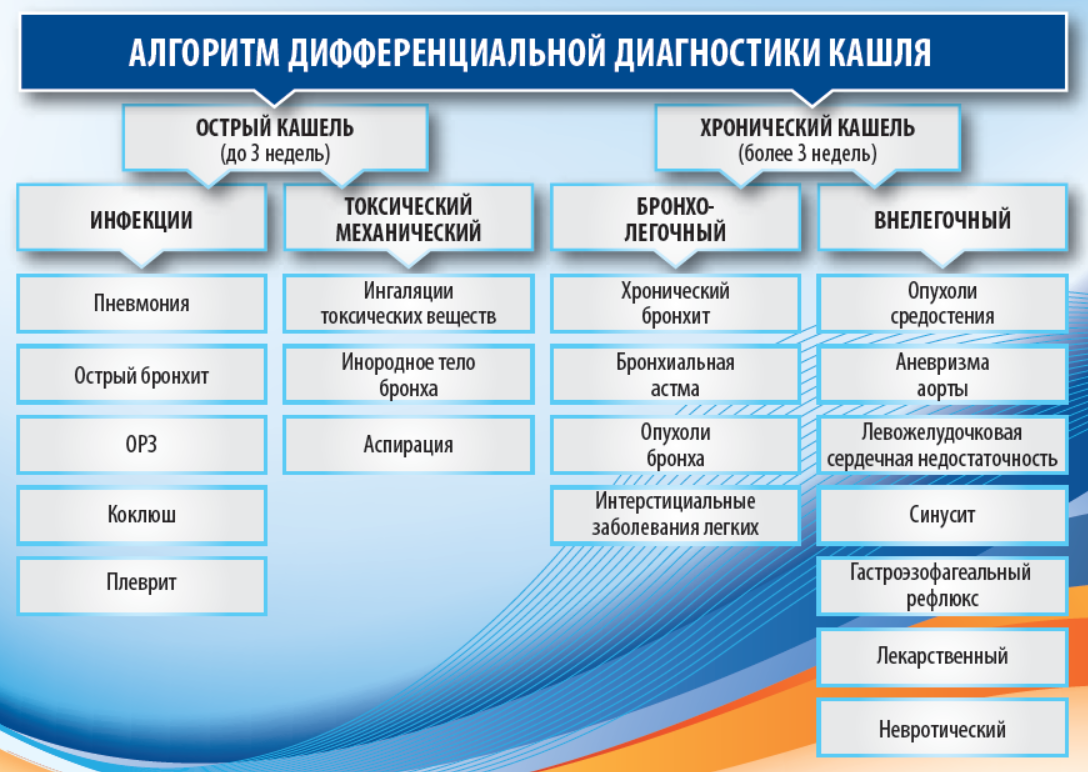 Алгоритм дифференциальной диагностики и лечения острого ларинготрахеита
Клинические симптомы
Осиплость, охриплость, вплоть до полной потери голоса; непродуктивный раздражающий «лающий» битональный кашель с болезненностью в проекции трахеи
Клинические признаки инфекции
Есть
Нет
Исключить токсическую и механическую природу заболевания
Вдыхание паров, аспирация инородного тела в анамнезе
Исключить пневмонию, плеврит, острый бронхит
Легочно-плевральные симптомы (одышка, аускультативная картина, боли при дыхании)
Есть
Нет
Есть
Соответствующий диагностический поиск
Лечение острого ларинготрахеита
Системная противовоспалительная терапия (ЭРЕСПАЛ)
Местная антибактериальная и противовоспалительная терапия (БИОПАРОКС)
 Консультация оториноларинголога
Соответствующий диагностический поиск
Консультация оториноларинголога
Дворецкий Л.И., Яковлев С.В. Стратегия и тактика лечения ОРЗ, 2006.
Алгоритм дифференциальной диагностики и лечения острого бронхита
КЛИНИЧЕСКИЕ СИМПТОМЫ
Влажный или сухой кашель, одышка, при аускультации диффузные влажные или сухие хрипы разного тембра
РЕНТГЕНОГРАФИЯ ЛЕГКИХ
Легочная инфильтрация
Есть
Нет
Пневмония
Явные признаки бактериальной инфекции бронхов
Выделение гнойной мокроты
Увеличение количества мокроты
Нарастание одышки и признаков интоксикации
Системная антибактериальная терапия
Патогенетическая противовоспалительная терапия
Есть
Нет
Системная антибактериальная терапия амоксициллин/клавуланат, респираторные фторхинолоны, макролиды)
Системная противовоспалительная терапия (ЭРЕСПАЛ)
Немедикаментозные методы лечения (обильное теплое питье, горячие ножные ванны и др.)
Системная противовоспалительная терапия (ЭРЕСПАЛ)
Немедикаментозные методы лечения (обильное теплое питье, горячие ножные ванны и др.)
Дворецкий Л.И., Яковлев С.В. Стратегия и тактика лечения ОРЗ, 2006.
Системные антибиотики при остром бронхите
Антибиотикотерапия не рекомендована при неосложненном остром бронхите
Острый бронхит – одна из наиболее частых причин злоупотребления антибиотиками
Антибиотикотерапия показана при явных признаках бактериального поражения бронхов (выделение гнойной мокроты и увеличение ее количества, возникновение или нарастание одышки и нарастание признаков интоксикации)
Stott N.C.,West R.R. Br Med J. 1976;2:556-559.
Испанская группа по изучению применения антибиотиков, 2003.
фенспирид эффективен 
при сухом и продуктивном кашле у пациентов с ОРЗ
Сухой кашель
Продуктивный кашель
% пациентов, имеющих симптом
% пациентов, имеющих симптом
ЭРЕСПАЛ
Группа сравнения
Коровина Н.А. Клиническая фармакология и терапия. 2001; 5.
[Speaker Notes: Кашель –это результат раздражения  медиаторами воспаления С-волокон, расположенных в подслизистом слое дыхательных путей, и ирритантных рецепторов густым секретом. Эреспал влияет на процесс воспаления и  гирерпродукцию слизи и поэтому уменьшает жалобы и на сухой, и на влажный кашель в отличии от муколитиков, которые влияют только на влажный кашель.]
фенспирид быстрее уменьшает сухой и продуктивный кашель
Выраженность кашля (баллы)
Выраженность мокроты (баллы)
Дни лечения
Дни лечения
Группа ЭРЕСПАЛА
Группа сравнения
p<0,05
n=374
10 дней
Козлов В.С. и соавт. Consilium medicum. 2003; 5 (10).
[Speaker Notes: Кашель –это результат раздражения  медиаторами воспаления С-волокон, расположенных в подслизистом слое дыхательных путей, и кашлевых рецепторов густым секретом. Поэтому Эреспал уменьшает жалобы и на сухой, и на влажный кашель в отличии от муколитиков, которые влияют только на влажный кашель.]
Фенспирид эффективен при хроническом ларингите
ЭРЕСПАЛ – 95 пациентов         2 традиционная терапия – 59 пациентов
Длительность лечения – 21 день
0 и I степень  63%
0 и I степень  84%
В.Э.Кокорина. Вестник оториноларингологии, 2010;6.
[Speaker Notes: На фоне приема Эреспала обострения болезни почти в 2 раза короче. Подобные изменения подтверждают высокую эффективность Эреспала при ХОБЛ, дают возможность улучшить качество жизни пациентов.]
фенспирид эффективен при хроническом ларингите
Эреспал достоверно улучшает голосовые параметры 
в более ранние сроки 
по сравнению с традиционной терапией
Е.В.Осипенко. Вестник оториноларингологии, 2009;4.
фенспирид сокращает длительность заболевания (острый бронхит)
% выздоровевших к 10-му дню  в 2 раза
55%
ЭРЕСПАЛ
Симптоматическая терапия
Козлов В.С. Consilium Medicum. 2003;10.
[Speaker Notes: Использование Эреспала у больных острым бронхитом позволило добиться выздоровления к 10 дню в 94% случаев (симптоматическая терапия – выздоровление в 55%).]
фенспирид эффективен при внебольничной пневмонии у детей
% прекративших кашлять
Дни
ЭРЕСПАЛ
Контроль
Петрова С.И. Вопросы современной педиатрии. 2009; 1.
[Speaker Notes: В данном исследовании Эреспал назначали больным внебольничной пневмонией (не осложненное течение) в составе комплексной терапии (антибактериальная терапия).  При использовании Эреспала наблюдалось более раннее прекращение кашля - 14 день, по сравнению с группой сравнения - 20 день.]
Порочный круг при синусите
Обструкция соустий
Утолщение слизистой (экссудативного или пролиферативного характера)
Нарушение вентиляции и дренажа
Застой секрета
Воспаление собственнойпластинки слизистой
Изменение составаи pH секрета
Изменения в микроэкологии организма, благоприятные для патогенов
Нарушение газообмена в слизистой
Повреждение ресничек и эпителия
С.В. Рязанцев, Острый синусит: диагностика и терапия, 2005
EPOS 2012 European Position Paper on Rhinosinusitis and Nasal Polyps
Новая классификация риносинуситов
Вирусный 
(обычная простуда
1-5 день)
Поствирусный
После 5 дня
Нарастание симптомов
Сохранение в  течение 10 дней
Бактериальный
Гнойные выделения
Выраженная головная боль
Температура выше 38°С
Повышение СОЭ
Обычная простуда
Пост-вирусный РС
Острый бактериальный РС
Риносинуситы – проблема
Острый риносинусит – каждый второй на приеме и у 90% пациентов с ОРЗ
Чрезвычайная распространенность – у 90% пациентов с ОРЗ
Фронтит – второе по распространению и тяжести

      У пациентов с ОРЗ в 32% развивается фронтит (J.Suonpaa)
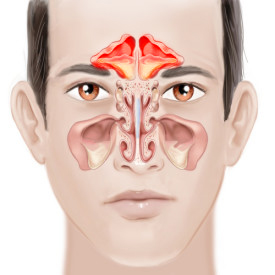 ВТОРОЙ по распространенности диагноз
↑ риск развития осложнений
Фронтит
Гайморит этмоидит
Ринит
Алгоритм дифференциальной диагностики и лечения острого синусита
Клинические симптомы
Заложенность носа, головная боль преимущественно в лобной части, повышение температуры тела, признаки интоксикации
Острый синусит
Оценка тяжести
Легкое течение
преимущественно катаральный синусит
Слизистые или слизисто-гнойные выделения из носа и/или в ротоглотку;
Повышение температуры тела до 37,5оС;
 Гипосмия;
 На рентгенограмме пазух – толщина слизистой менее 6 мм
Среднетяжелое/тяжелое течение
преимущественно бактериальный синусит
Слизисто-гнойные или гнойные выделения из носа и/или в ротоглотку;
Повышение температуры тела более 37,5оС;
Боль и болезненность при пальпации в проекции синуса;
Аносмия;
На рентгенограмме пазух – толщина слизистой более 6 мм, полное затемнение или уровень жидкости в одном или двух синусах
Дворецкий Л.И., Яковлев С.В., Стратегия и тактика лечения ОРЗ, 2006
Алгоритм дифференциальной диагностики и лечения острого синусита 
(продолжение)
Лечение острого синусита легкой степени тяжести
Местная антибактериальная и противовоспалительная терапия
Системная противовоспалительная терапия (ЭРЕСПАЛ)
При выраженной заложенности носа – назальные сосудосуживающие средства (строгое соблюдение дозировки и длительности - не более 5-7 дней)
Лечение острого синусита среднетяжелого/ тяжелого течения
Лечение системными антибиотиками в предшествующие 3 месяца
Нет
Да
Системная антибактериальная (амоксициллин)
Системная противовоспалительная терапия (ЭРЕСПАЛ)
Для уменьшения локальных симптомов:
Местная антибактериальная и противовоспалительная терапия 
При выраженной заложенности носа – назальные сосудосуживающие средства (строгое соблюдение дозировки и длительности - не более 5-7 дней)
Системная антибактериальная терапия (амоксициллин/клавуланат или респираторные фторхинолоны)
Системная противовоспалительная терапия (ЭРЕСПАЛ)
Для уменьшения локальных симптомов:
 Местная антибактериальная и противовоспалительная терапия 
При выраженной заложенности носа – назальные сосудосуживающие средства (строгое соблюдение дозировки и длительности - не более 5-7 дней)
Дворецкий Л.И., Яковлев С.В., Стратегия и тактика лечения ОРЗ, 2006
Острый тонзиллит:классификация ангин
Острый тонзиллит (ангина) – это острое инфекционное заболевание, при котором определяются воспалительные изменения элементов лимфаденоидного аппарата глотки (обычно – небных миндалин).
А.С. Лопатин, Ангина и острый фарингит, 2006
Дифференциальная диагностика ангин
Б.С. Преображенский, Г.Н. Попова, 1970, с изменениями
Алгоритм дифференциальной диагностики и лечения острого тонзиллофарингита
Клинические симптомы
Першение, дискомфорт, боли в горле при глотании, резкая гиперемия зева, признаки интоксикации
Исключить специфические ангины
Дифтерия – скарлатина – инфекционный мононуклеоз и др.
Дети старше 14 лет и взрослые
(низкий риск БГСА – этиологии)
Дети до 14 лет
(высокий риск БГСА – этиологии)
Нет
При осмотре миндалин:
Гиперемия, выраженная гипертрофия, гнойные пробки, налет
Мазок из зева
Есть
Системная антибактериальная терапия 
Для уменьшения локальных симптомов:
Местная а/б и противовоспалительная терапия 
Полоскания зева (щелочные, календула)
Местная а/б и противовоспалительная терапия
Полоскания зева (щелочные, календула)
2-3 ДНЯ
БГСА
Есть эффект
Нет эффекта
Продолжение терапии
Добавление системного антибиотика 
Продолжение местной а/б и противовоспалительной терапии
Дворецкий Л.И., Яковлев С.В., Стратегия и тактика лечения ОРЗ, 2006
Подходы к лечению ОРЗ
Этиотропная терапия
при гриппе и тяжелых ОРЗ противовирусные препараты
при бактериальных осложнениях строго по показаниям - антибиотики
Патогенетическая терапия
Симптоматическая терапия

Немедикаментозные методы лечения ОРЗ
Физиотерапия
Массаж
Лечебная физкультура
Закаливание
Фитотерапия
Рациональная терапия ОРЗ
Ринорея
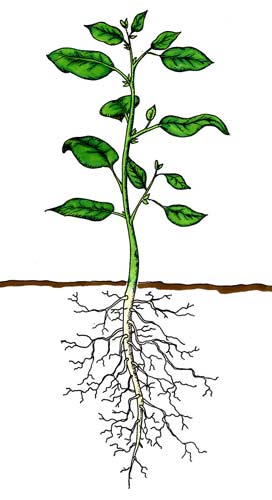 Першение
Затрудненное дыхание
Боль в горле
Симптоматическая
терапия
Заложенность носа
Кашель
Чихание
Мокрота
Дисфония
Противовоспалительная
терапия
ВОСПАЛЕНИЕ
Противоинфекционная
терапия
Бактерии
Вирусы
Вирусы
Бактерии
[Speaker Notes: Течение инфекционного процесса (и терапевтическое воздействие на него) можно представить в виде сорного растения. Инфекция – это корень болезни удаление которого необходимо для выздоровления, но бывает затруднительно, особенно при вирусных инфекциях, так как специфическое воздействие на вирусы очень ограничено. Общим ответом на повреждение любой этиологии является воспаление, поэтому эффективная противовоспалительная терапия может привести к гибели ствола. Симптомы воспаления органов дыхания многочисленны, воздействие на отдельные симптомы (симптоматическая терапия) не столь эффективна и приводит к полипрагмазии.]
Включение в стандарты
фенспирид эффективен у пациентов 
с хроническим аденоидитом
157 детей 3-8 лет с гипертрофией глоточной и небной миндалин                                           2 года наблюдения

1 группа – ЭРЕСПАЛ с самого начала лечения: при каждом эпизоде ОРЗ с обострением хронического аденоидита 
2 группа –ЭРЕСПАЛ при обострении хронического аденоидита (включая обострения после перенесенного ОРЗ)
3 группа – традиционная терапия, без ЭРЕСПАЛа
Дни заболевания
Вавилова В.П., Тарасов Н.И., Вайман О.А. Педиатрия 2010;4.
фенспирид увеличивает концентрацию иммуноглобулинов и лизоцима
Динамика концентрации sIgA (г/л)
1 группа – ЭРЕСПАЛ при каждом эпизоде ОРЗ с обострением хронического аденоидита 
2 группа –ЭРЕСПАЛ при обострении хронического аденоидита (включая обострения после перенесенного ОРЗ)
3 группа – традиционная терапия, без ЭРЕСПАЛа
Динамика концентрации IgG (г/л)
Динамика концентраации лизоцима (г/л)
После лечения
До лечения
Вавилова В.П., Тарасов Н.И., Вайман О.А. Педиатрия 2010;4.
[Speaker Notes: В данном исследовании показана эффективность использования  Эреспала у детей 3-8 лет с хроническим аденоидитом.   1 гр получала Э при каждом эпизоде ОРВИ с обострением хр. аденоидита, 2гр – получали Э при обострении хр. аденоидита (включая обострения после перенесенного ОРВИ), 3гр – не получала Э. Через 2 года наблюдения и лечения Э при каждом обострении отмечалась положительная динамика клинических симптомов, и  что очень важно, улучшались показатели местного иммунитета. Более значимое увеличение концентрации лизоцима и секреторного иммуноглобулина было при назначении Э на ранних этапах ОРВИ  и обострении хр аденоидита(1 гр), что отражает повышение активности местного иммунитета, способствует подавлению инфекц. процесса, в этой группе достоверно реже проводилась аденотонзилотомия.  У больных 3гр затяжное вяло текущее воспаление в области лимфоглоточного кольца приводило к снижению неспецифической резистентности (лизоцим).]
фенспирид эффективен при хроническом синусите
Динамика рентгенологической картины
n=42
p˂0,05
% пациентов
Улучшение
Отсутствие улучшения
[Speaker Notes: Назначение Эреспала взрослым пациентам с хроническим синуситами приводило достоверно чаще к улучшению рентгенологической картины, что отражает уменьшение воспалительных изменений в синусах (отек, экссудация).]
Эффективность фенспирида у пациентов с хроническим аденоидитом
157 детей 3-8 лет с гипертрофией глоточной и небной миндалин                                           2 года наблюдения

1 группа – ЭРЕСПАЛ с самого начала лечения: при каждом эпизоде ОРЗ с обострением хронического аденоидита 
2 группа –ЭРЕСПАЛ при обострении хронического аденоидита (включая обострения после перенесенного ОРЗ)
3 группа – традиционная терапия, без ЭРЕСПАЛа
Дни заболевания
Вавилова В.П., Тарасов Н.И., Вайман О.А. Педиатрия 2010;4.
Фенспирид быстро купирует клинические симптомы у больных отитом
Проходимость слуховой трубы
Ощущение заложенности в ухе
Баллы
Баллы
Сутки
Сутки
Наличие экссудата в барабанной полости
2-я группа
1 группа – базовая терапия + ЭРЕСПАЛ 
2 группа – базовая терапия
1-я группа
Баллы
Сутки
Поляков С.Д. Вестник оториноларингологии. 2010; 5.
[Speaker Notes: У больных острым отитом на фоне лечения Эреспалом достоверно быстрее исчезали клинические симптомы к 7 дню болезни, восстанавливалась проходимость слуховой трубы, исчезал экссудат в барабанной полости.]
Побочные эффекты регистрируются крайне редко ДАЖЕ у детей
5541
ребенок
Аллергия (31) 
Сонливость (8) 
Тахикардия (6)
Программа ЭЛЬФ
Национальный координатор: зав. кафедрой педиатрии Первого МГМУ, профессор, директор клиники, д.м.н. Н.А. Геппе
2,4%
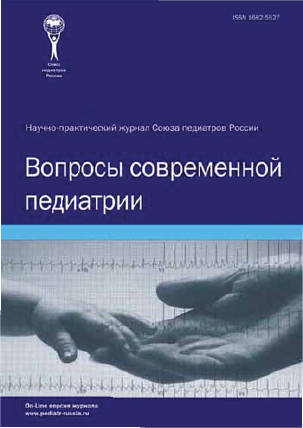 «Небольшое количество зарегистрированных за время программы побочных реакций говорит о ВЫСОКОЙ БЕЗОПАСНОСТИ ЭРЕСПАЛА» 
Н.А. Геппе
Отлично переносится – даже у детей
Программа ЧИБИС
Отличная переносимость (98%)
Побочные реакции (1,5%)
98%
Прекращение лечения (0,5%)
Самсыгина Г.А. Программа ЧИБИС. Педиатрия. 2006;1.
Дженерик и оригинал − разные препараты!
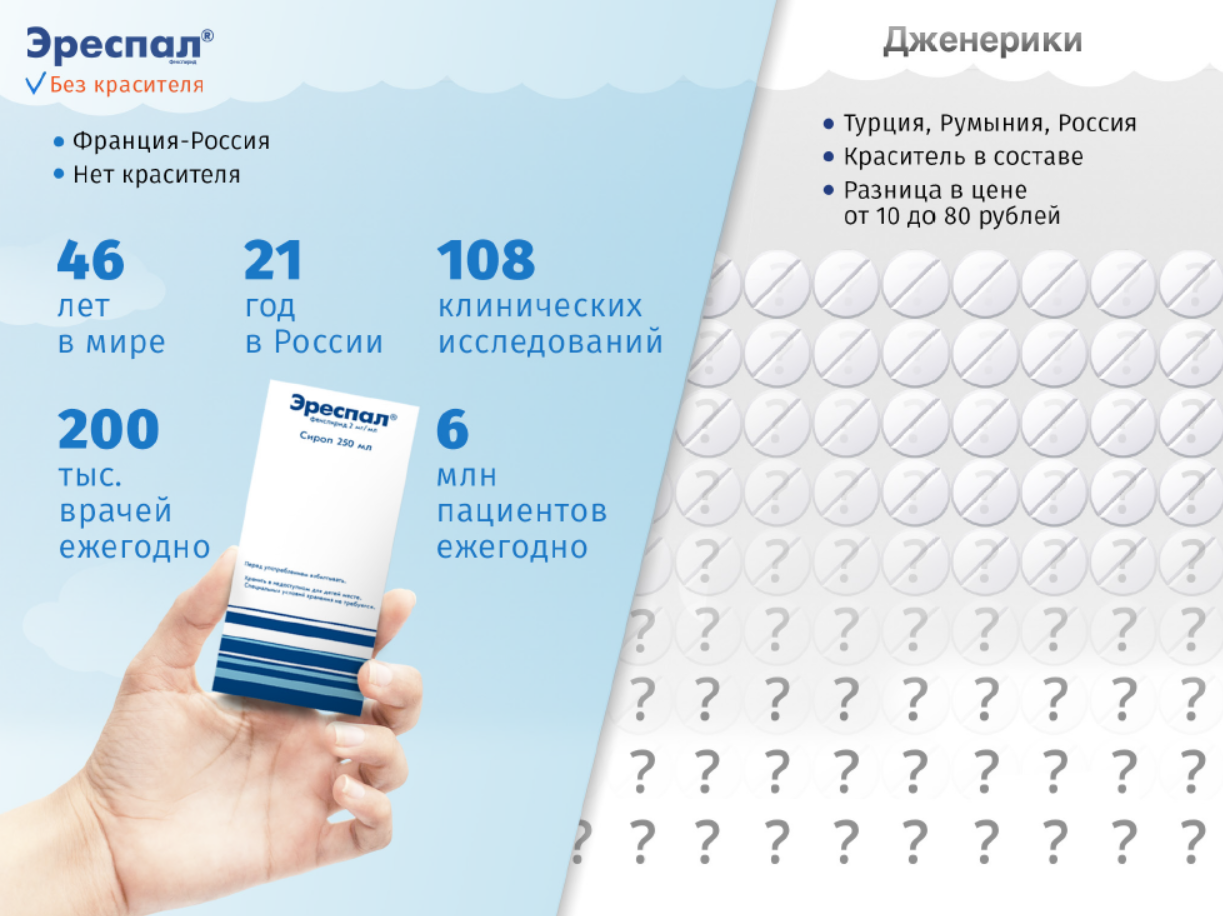 Разная клиническая эффективность!